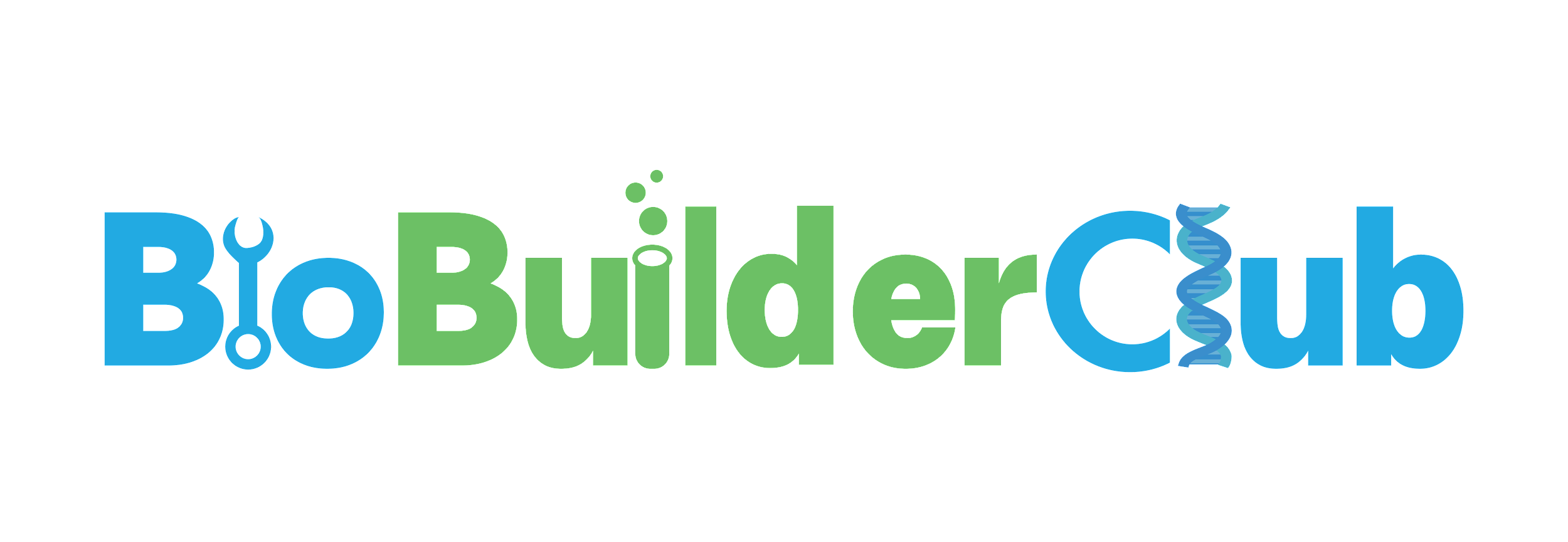 Combating Oxybenzone with Laccase Enzyme
Ally Sugita, Cael Walicki, Ellie Smith, Linnea Nam, Maggie Herman, Marin Chalmers, Sadie Parkinson, Will Kaegi, Matthew Kirkpatrick, Dr. Alberto J. Donayre Torres (UTEC)
Oak Park & River Forest High School, Oak Park, IL, United States of America
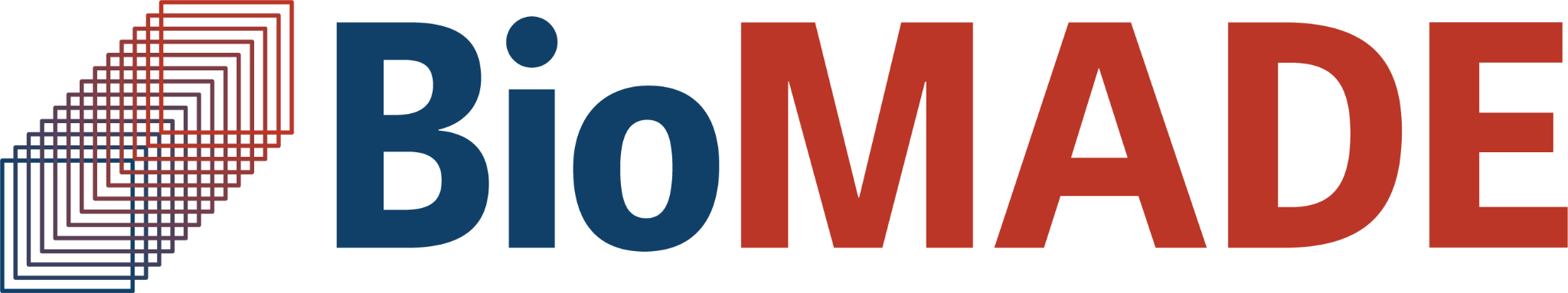 Introduction
Our project is intended to address some of the adverse effects of the chemicals in sunscreen on coral reefs. Coral reefs are becoming increasingly vulnerable to bleaching and degradation through a combination of factors, such as rising temperatures and ocean acidity, that are exacerbated when corals are exposed to certain toxic chemicals. In our case, we focused on oxybenzone, a common ingredient in sunscreen that, when developing into glycoside conjugates, causes corals to exhibit abnormal growths and deformities, experience bleaching, and develop free radicals that damage their DNA during prolonged contact. Thus, to address the worsening issue of coral bleaching, we examined how synthetic biology could be applied to prevent the chemical from harming coral. The most promising candidate we found to conduct this treatment was the enzyme family of laccases, naturally occurring oxidative enzymes that react with phenol groups like those on oxybenzone. 









Oxybenzone is a hydroxybenzophenone included in many sunscreens for its ability to absorb UV radiation, setting it apart from organic ingredients like Zn or Mg, which simply deflect UV light. When people wear sunscreens with Oxybenzone, the chemical can make its way into oceansand aquatic ecosystems where it is metabolized by coral. Through a glycosylation reaction during metabolism in coral, the H from the hydroxyl group on the molecule is removed and replaced with a glucose, turning the Oxybenzone into a glucoside conjugate of itself that is unfortunately photo 
toxic.This leads to damage in the coral and as a result, can  severely impact the healh of whole marine ecosystems.
Engineering Design
After identifying the glycosylation reaction as the issue, we looked for an enzyme that might react with the Oxybenzone before it is metabolized. That was when we found the Oxidase enzyme, Laccase. Laccase uses a series of single electron oxidation reactions to oxidize phenolic substrates like Oxybenzone. In our research, we found that a specific strain of Laccase from the fungi Trametes Versicolor had been used successfully in the past for the purpose of disarming Oxybenzone. 

Next, we needed a way to produce the enzyme. We then brought a gene sequence for the Laccase from trametes Versicolor strain into SnapGene, where we fused the sequence with the GFP fluorescing gene sequence to create a sort of super protein. We inserted the new gene sequence into the T7-P14 cloning vector from Arbor Scientific. We will soon receive a cell free gene expression kit from Arbor, where we will test the plasmid’s ability to produce Laccase.  The GFP color generator will be an indcator that Laccase is being translated by our cell free system.
Our Team
We are a new team with 8 members. 3 of our members have participated in BioBuilders in previous years, and the remaining 5 are participating for the first time this year. As a team, we enjoyed working together under our mentor, Dr. Alberto Donayre Torres, and are proud of the research we have produced.

Next Steps
Our next step is to test the T7 plasmid vector’s ability to produce the laccase enzyme effectively. Once it is confirmed that the laccase enzyme is being produced, we could test the Laccase ability to effectively prevent the metabolic reaction that turns Oxybenzone phototoxic in a reef environment. Additionally, a test might be required to ensure that the design we introduce into the reef system does not disrupt any other natural processes that would harm marine life. Finally, We propose using an alginate matrix with immobilized Laccase from the fungi species Trametes Versicolor,  to release into environments affected by Oxybenzone.
3) Output: Oxidized Oxybenzone+ GFP
Input:
Oxybenzone
2) Laccase + GFP Generator
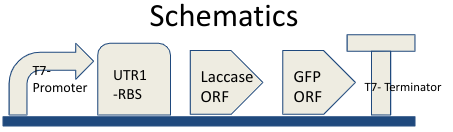 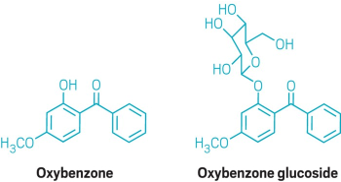 System
References and acknowledgements
Luisa, A. (n.d.). DEGRADATION ENZYMATIQUE DE MICROPOLLUANTS RECALCITRANTS D’ORIGINE PHARMACEUTIQUE. Retrieved December 13, 2023, from https://theses.hal.science/tel-02286745/document
Vuckovic, D., Tinoco, A. I., Ling, L., Renicke, C., Pringle, J. R., & Mitch, W. A. (2022). Conversion of oxybenzone sunscreen to phototoxic glucoside conjugates by sea anemones and corals. In Science. American Association for the Advancement of Science. www.science.org/doi/10.1126/science.abn2600
Zhang, S., Wu, Z., Chen, G., & Wang, Z. (2018, July 17). An Improved Method to Encapsulate Laccase from Trametes versicolor with Enhanced Stability and Catalytic Activity. MDPI; Multidisciplinary Digital Publishing Institute. www.mdpi.com/2073-4344/8/7/286

We sincerely thank our mentor Dr. Alberto Donayre Torres at UTEC, Arbor Scientific for the Cell Free Gene Expression Kits, and K2 Scientific for the -25 freezer donation
Device
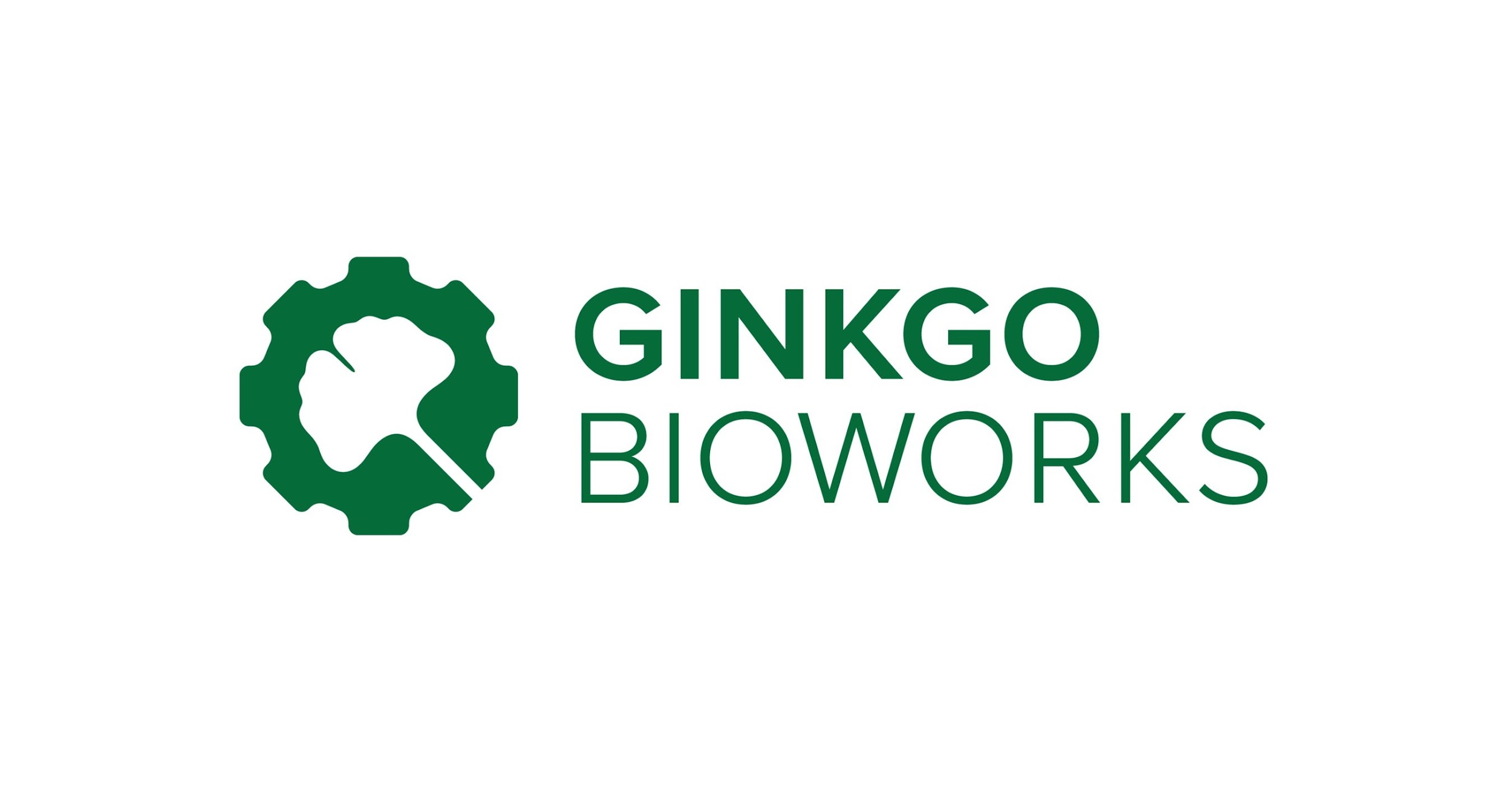 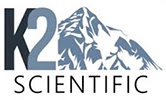 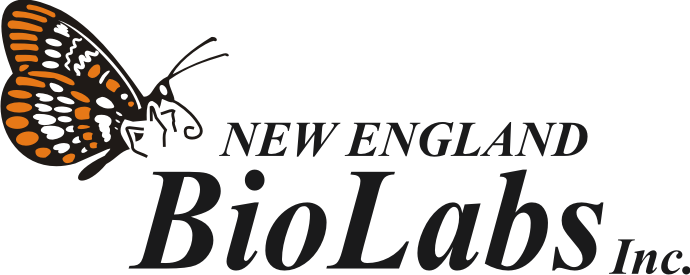 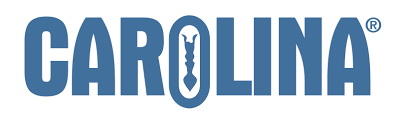 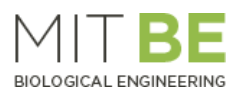 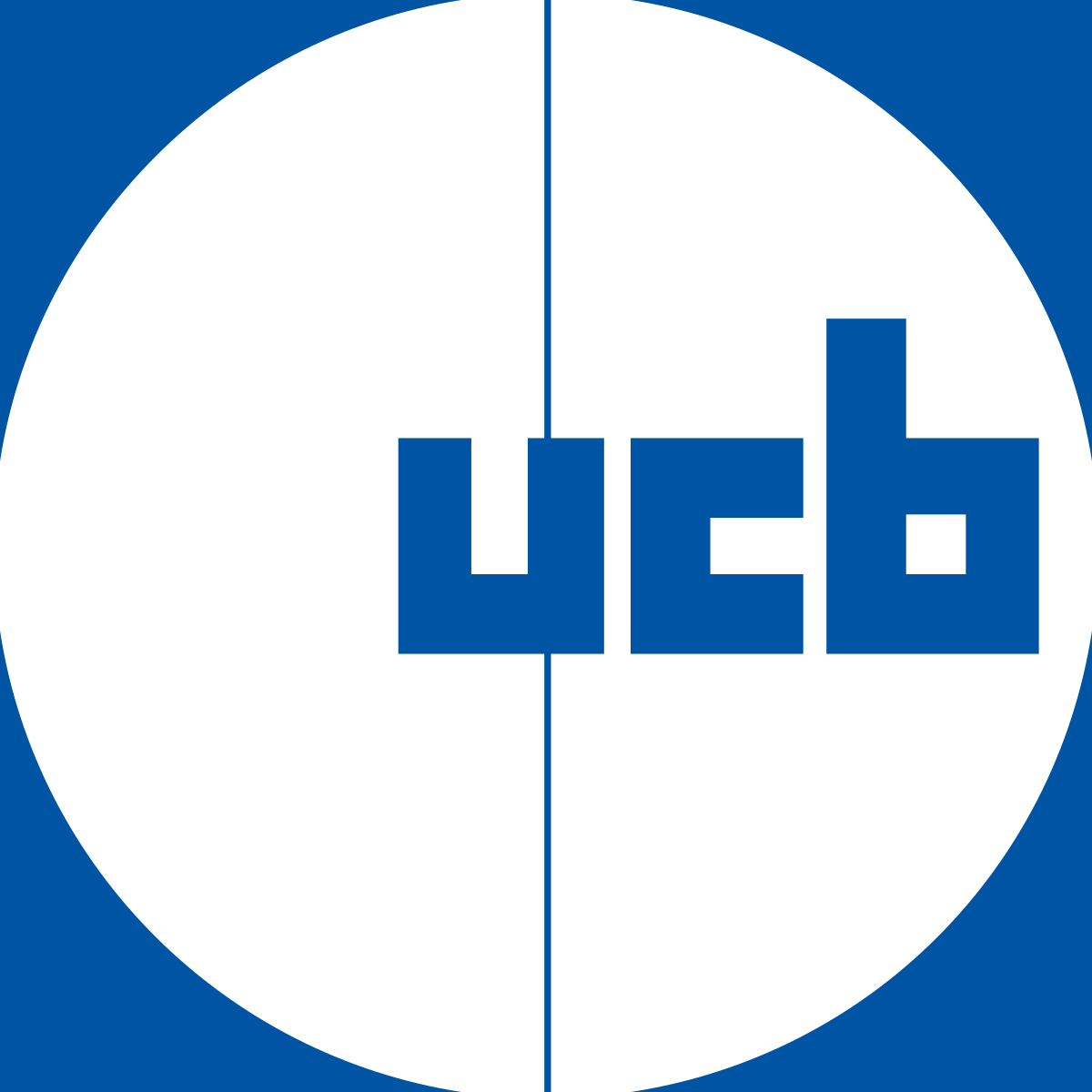